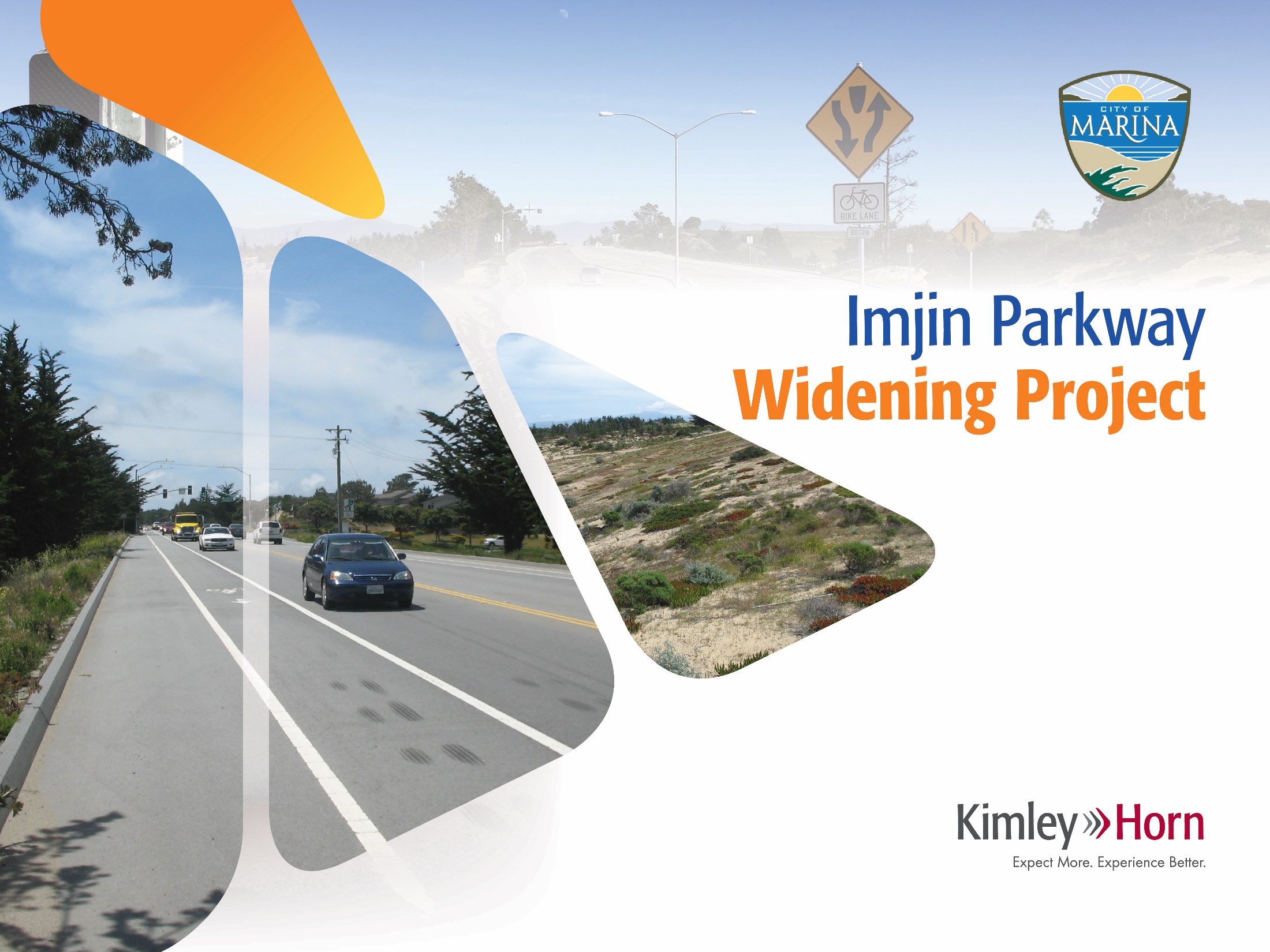 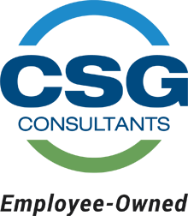 [Speaker Notes: Measure X Oversight Committee]
Summary
Project Overview

Traffic Safety

Finalize Environmental Clearance

Funding Summary
Project Overview
[Speaker Notes: Widening from 2 to 4 lanes, from Imjin Road to Reservation Road (1.8 miles)
13 Years – Design, Environmental Clearance, Right of Way, Interested Parties
Total cost $43.5M]
Project Overview
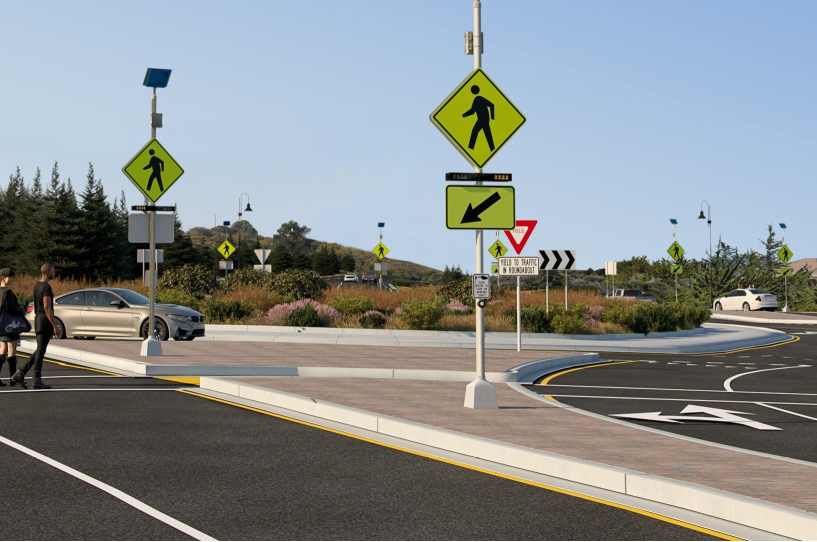 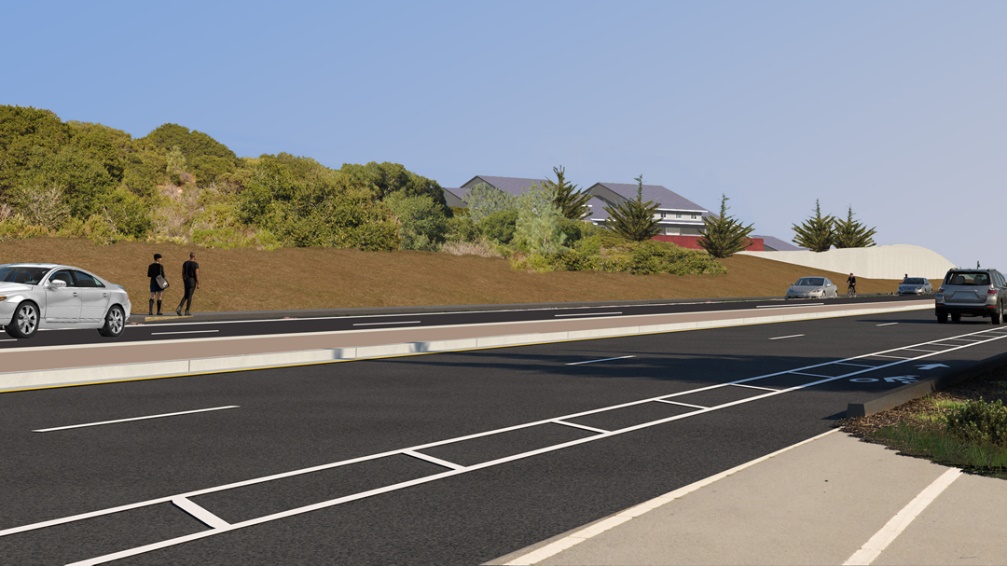 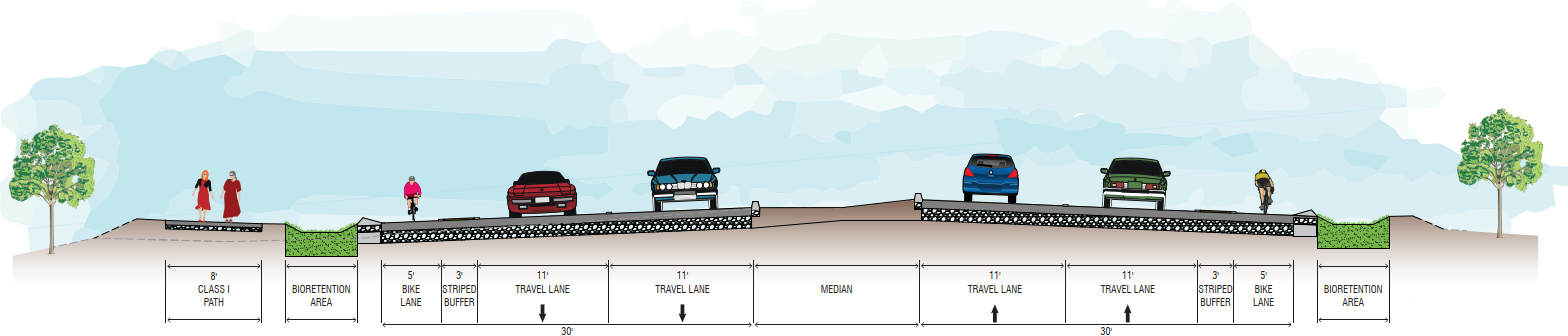 [Speaker Notes: Widen to four lanes
Install four roundabouts
Install mixed use path
On-street buffered bike lanes
Stormwater treatment areas
Retaining and sound walls
Landscaping and irrigation]
Corridor Layout
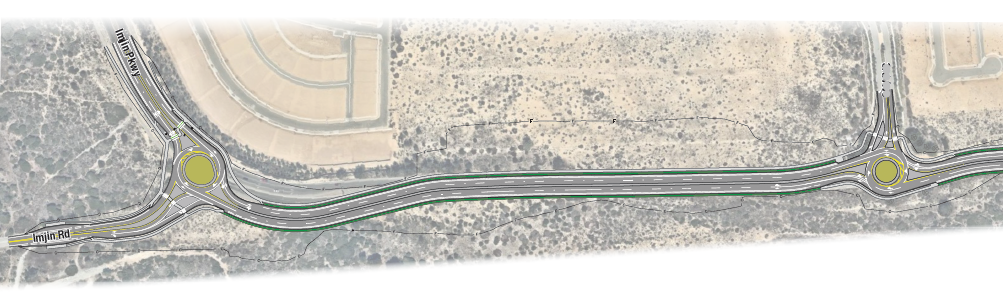 [Speaker Notes: Roundabouts at Imjin Rd (getting a new name) along with Marina Heights Drive. 
These roundabouts will have new pedestrian and bicycle crossings as well as transition elements for Class 2 Bike riders to travers the roundabouts either within the roundabout or on an off-road Class 1 pathway.]
Corridor Layout
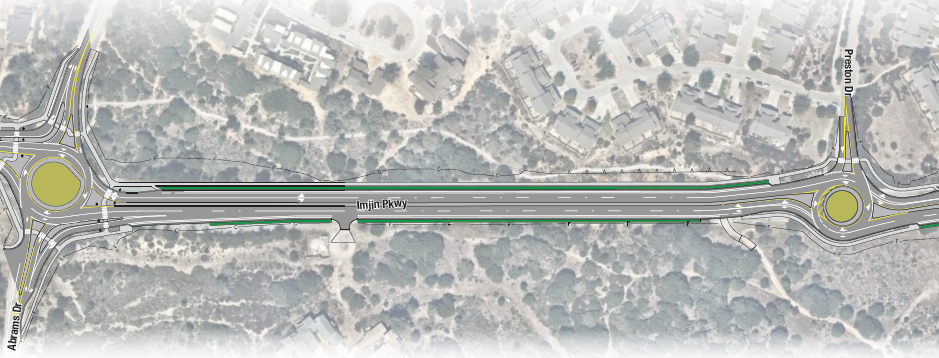 [Speaker Notes: Busiest Intersection of Abrams/Imjin will be designed to reduce the intersection delay in half

Grades at Preston Drive will be adjusted to allow better sight distance for all modes of travel]
Corridor Layout
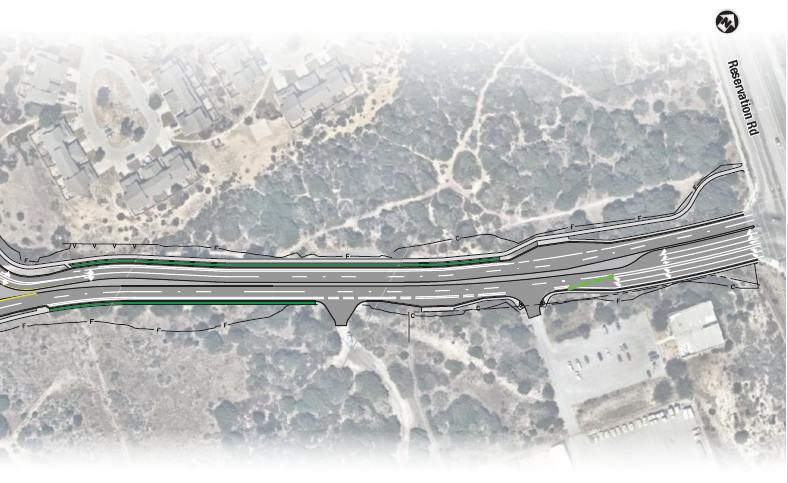 [Speaker Notes: Improvements to MST bus stop and Army Corp entrance has been incorporated into the project design. Improvements to the Signal at the Reservation/Imjin intersection will also adjust for the new turning configurations and bike timing]
Safety Characteristics of Modern Roundabouts
Convert signalized intersection 
to roundabout
All crashes
48%
78%
Fatal/injury crashes 
in rural area
Fatal/injury crashes 
in urban area
60%
Source: 2010 US Department of Transportation: Federal Highway Administration
[Speaker Notes: This slide shows typical crash reduction data for converting a standard signalized intersection to a modern roundabout.  
The top two numbers shown are for all roundabouts (1- and 2-lane, rural and urban). 
However, studies show that crashes are reduced significantly for both 1- and 2-lane configurations.]
Safety Characteristics of Modern Roundabouts
Chance of Pedestrian Fatality if Hit by a Motor Vehicle
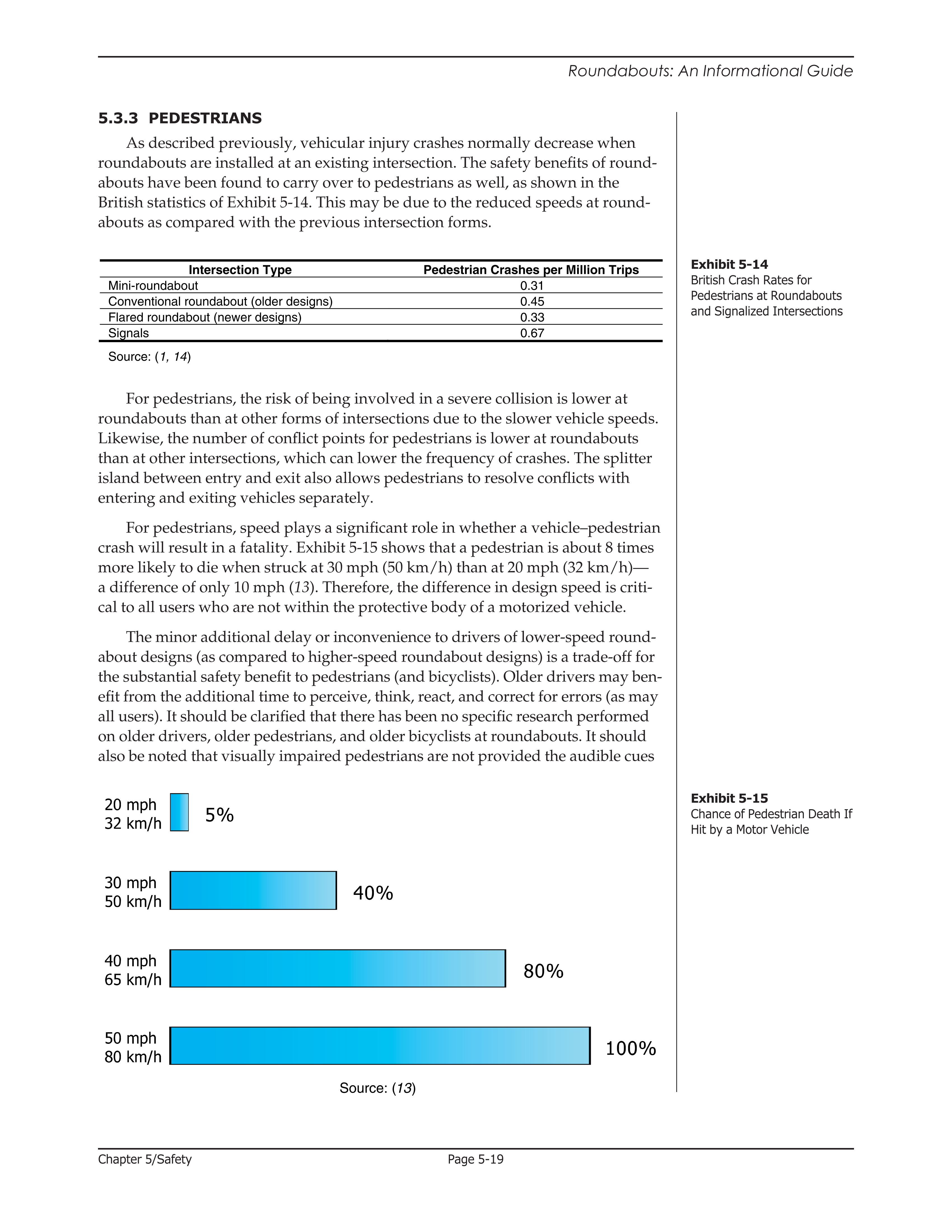 Typical Roundabout Travel Speeds (20-30 mph)
Typical Rural Intersection Travel Speeds
Source: Literature Review on Vehicle Travel Speeds and Pedestrian Injuries, National Highway Traffic Safety Administration DOT, 1999
[Speaker Notes: National Highway Traffic Safety Administration found that travel speeds through intersections have direct relation to Pedestrian Fatalities when hit by motor vehicles.

Benefits from Roundabout Geometry prevents excessive speeds through major intersections, greatly reducing the likelihood of fatalities during pedestrian-vehicle accidents.]
Traffic Comparison Analysis (2035)
Average Travel Time
(Minutes)
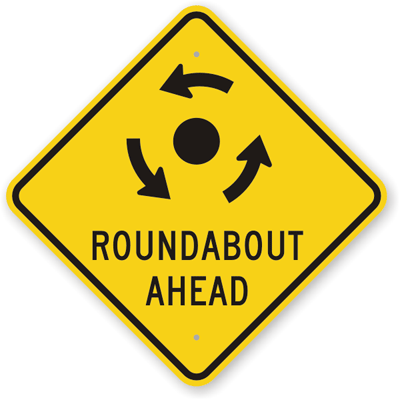 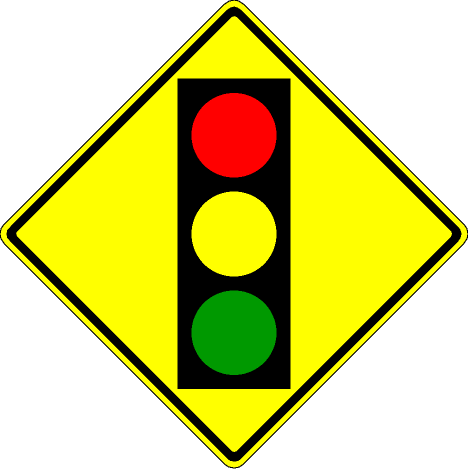 *1 min. reduction, 15-30%, Emergency Response effectiveness
[Speaker Notes: 1.3 mi long corridor

Signal Failure, gridlock occurs – power outage, disasters when Emergency Vehicle Response is critical;]
Current Project Schedule
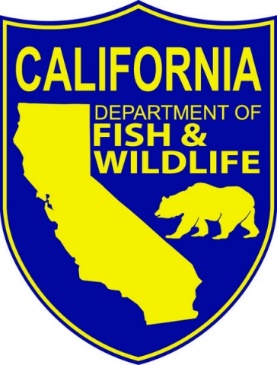 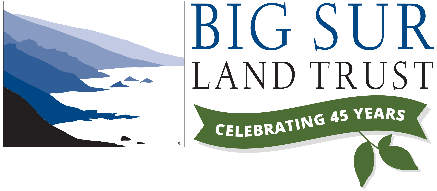 Environmental Clearance: 
April-June 2023

Celebratory Construction Start: 
June 2023

Construction Timeline:
June 2023 – September 2025
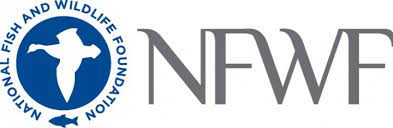 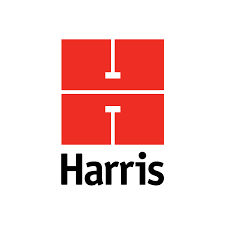 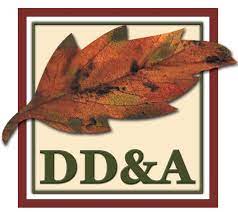 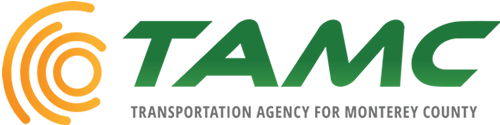 Funding
Summary
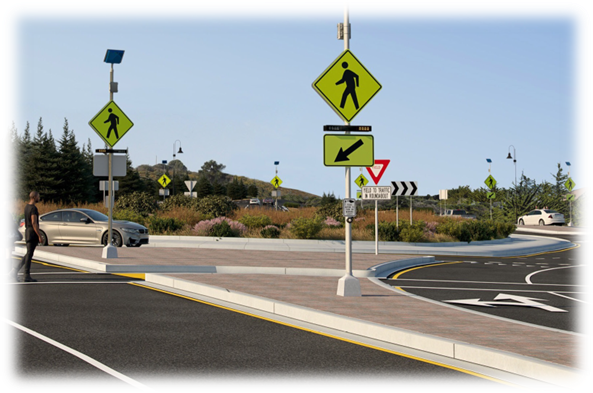 Project Overview

Traffic Safety

Finalize Environmental Clearance

Funding Summary
[Speaker Notes: Next Steps: 
Dedicated Website: FAQ, Newsletters, Traffic Updates, Live Camera Feeds
Stakeholder Meeting 
Project Celebration in June, more info to come]